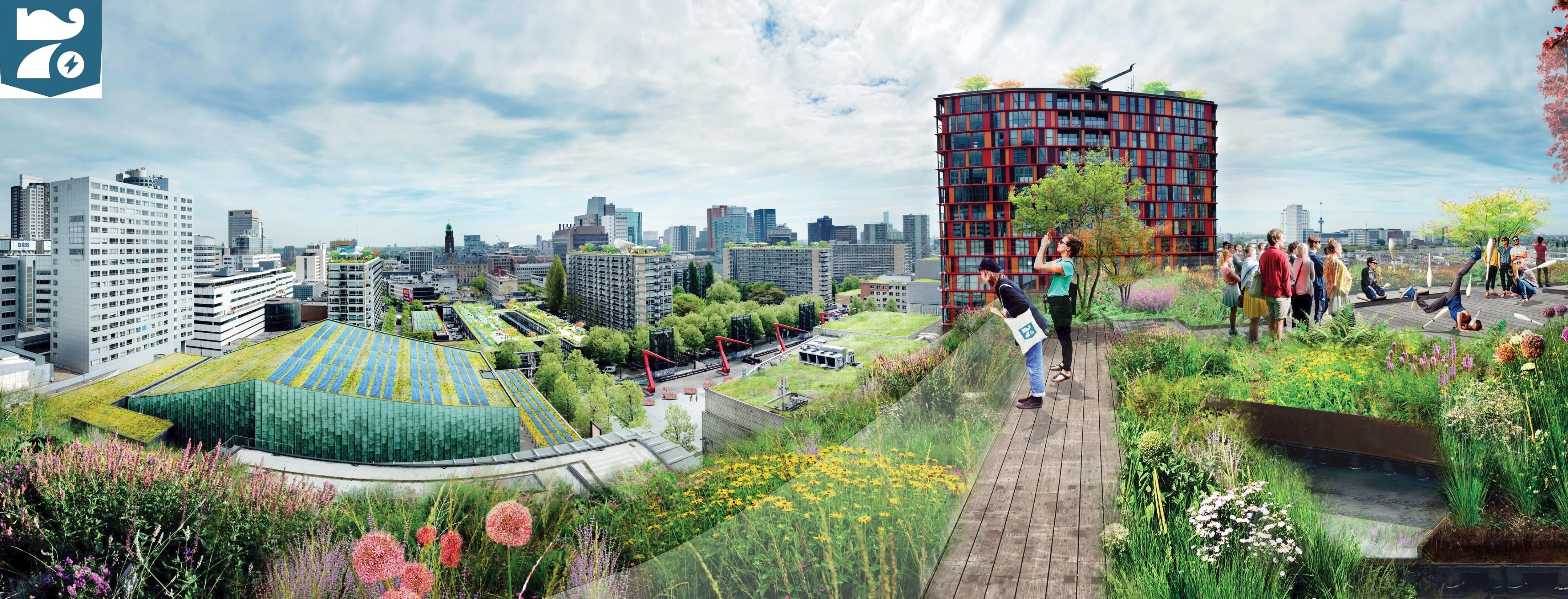 IBS De Leefbare Stad
21-10-2021
Jaar 3 – Periode 1
Les 5
Water en energie
Planning voor vandaag
11.15 Herhaling vorige week
11.30 Presentatie Geerthe 
11.50 CO2 compensatie
12.15 PAUZE
12.45 vervolg CO2 compensatie
13.45 Presentatie Charlotte
14.00 Opdracht met uitwerking
14.45 Sluiting
Periode-opdracht Geerthe & Yord
Ga op zoek naar voorbeelden in je eigen stad van maatregelen die zijn genomen om jouw leefomgeving klimaatbestendiger te maken. 
Maak eigen foto’s van de voorbeelden. 
Maak een presentatie van de informatie die je hebt gevonden en geef een toelichting op de voorbeelden (hoe werkt het én zou je mogelijke aanvullingen of alternatieven kunnen bedenken). 
Iedere week presenteert een van jullie zijn bevindingen (we maken vandaag een planning)
Presentatie duurt minimaal 15 minuten en heeft én bevat daarnaast een korte opdracht voor de groep(sleden)
Planning:
4-11: Levi & Reinier & Yord
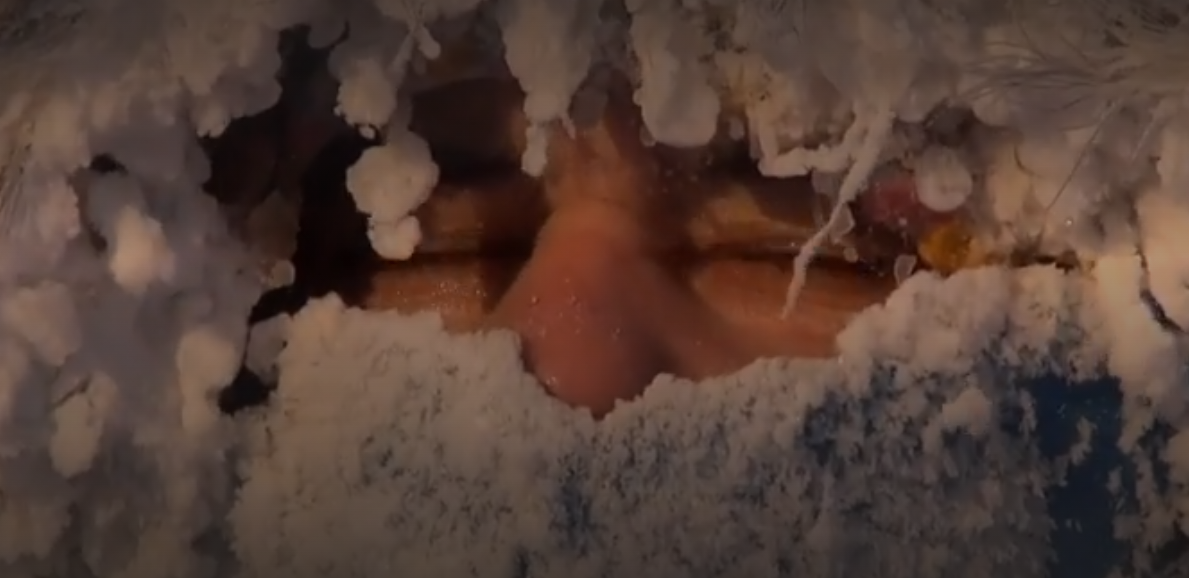 Vorige week
De wens als vetrekpunt
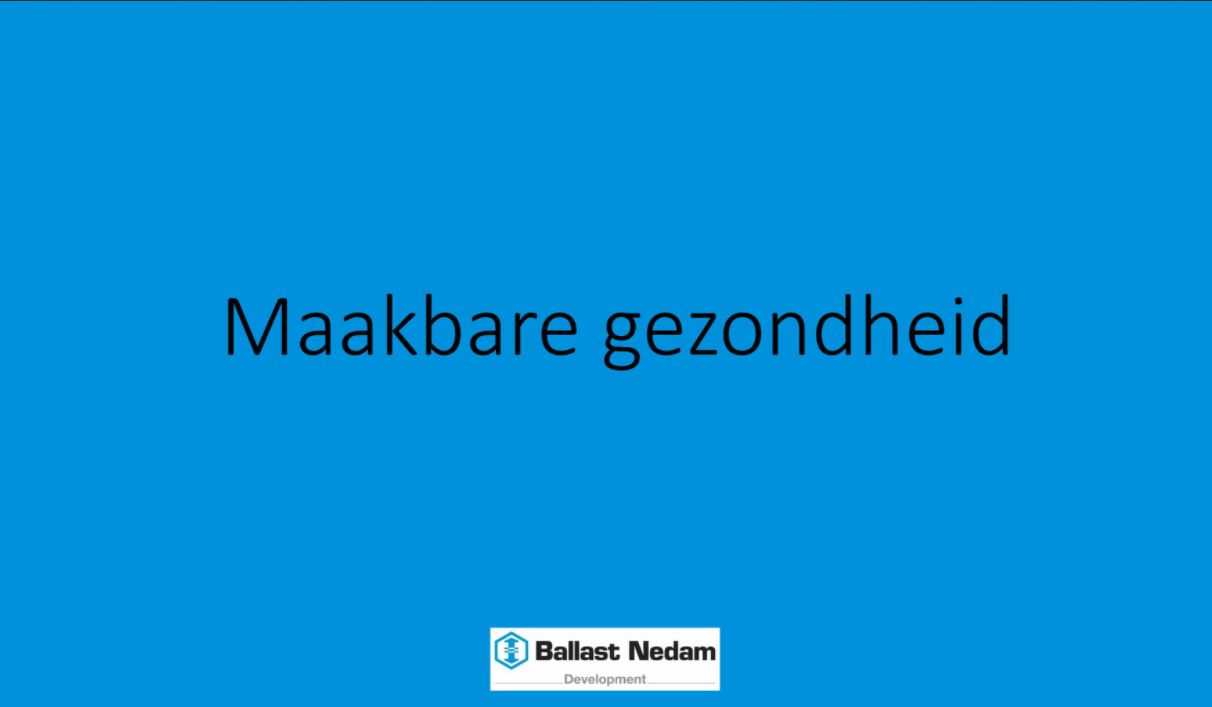 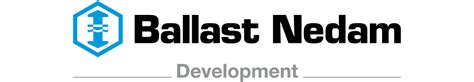 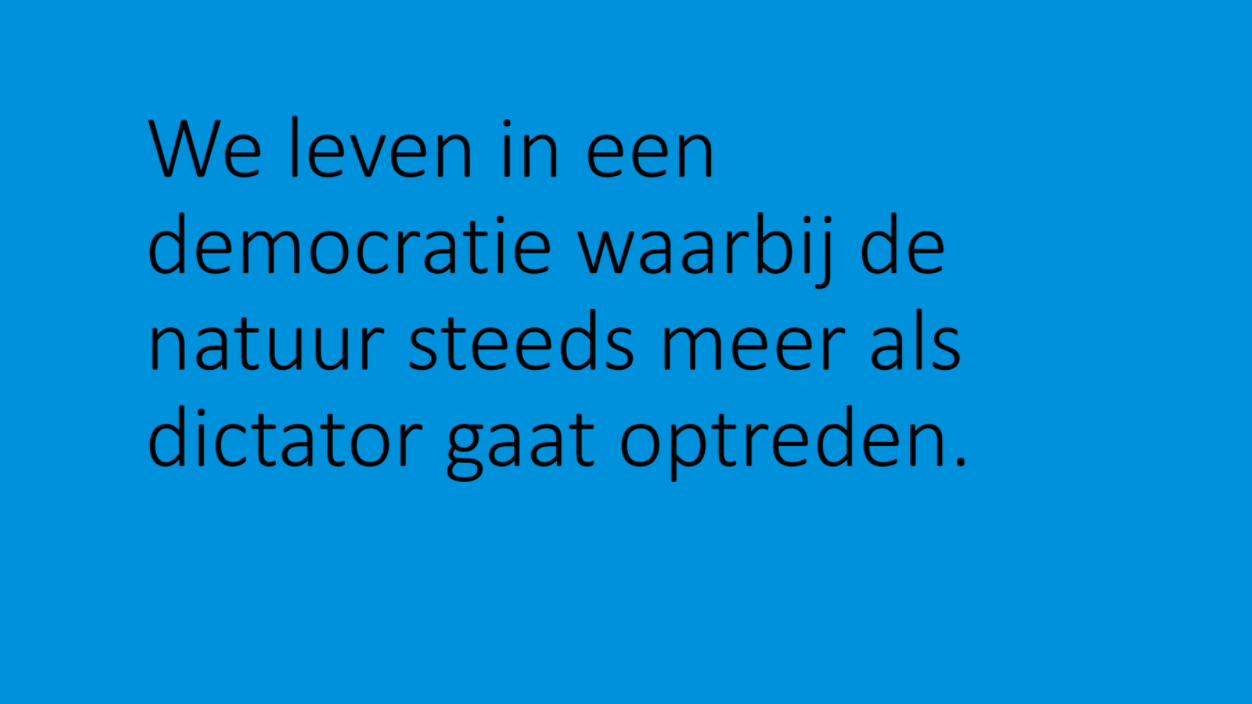 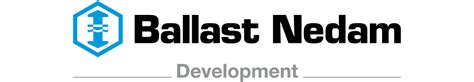 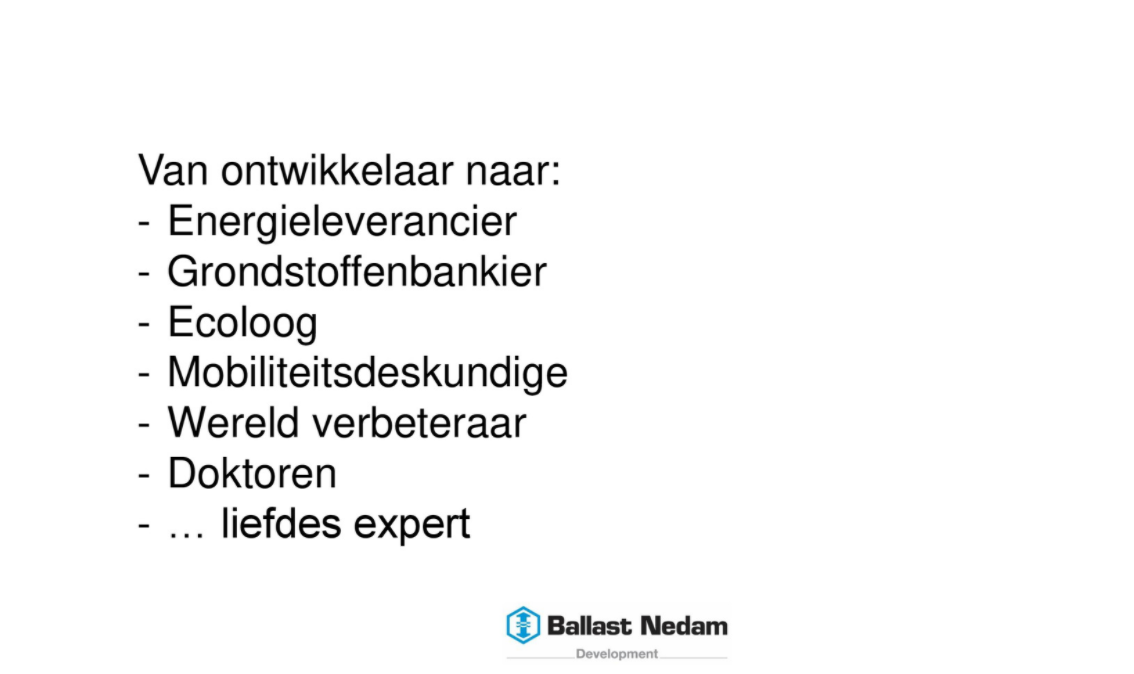 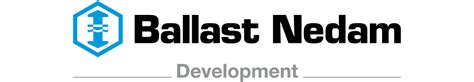 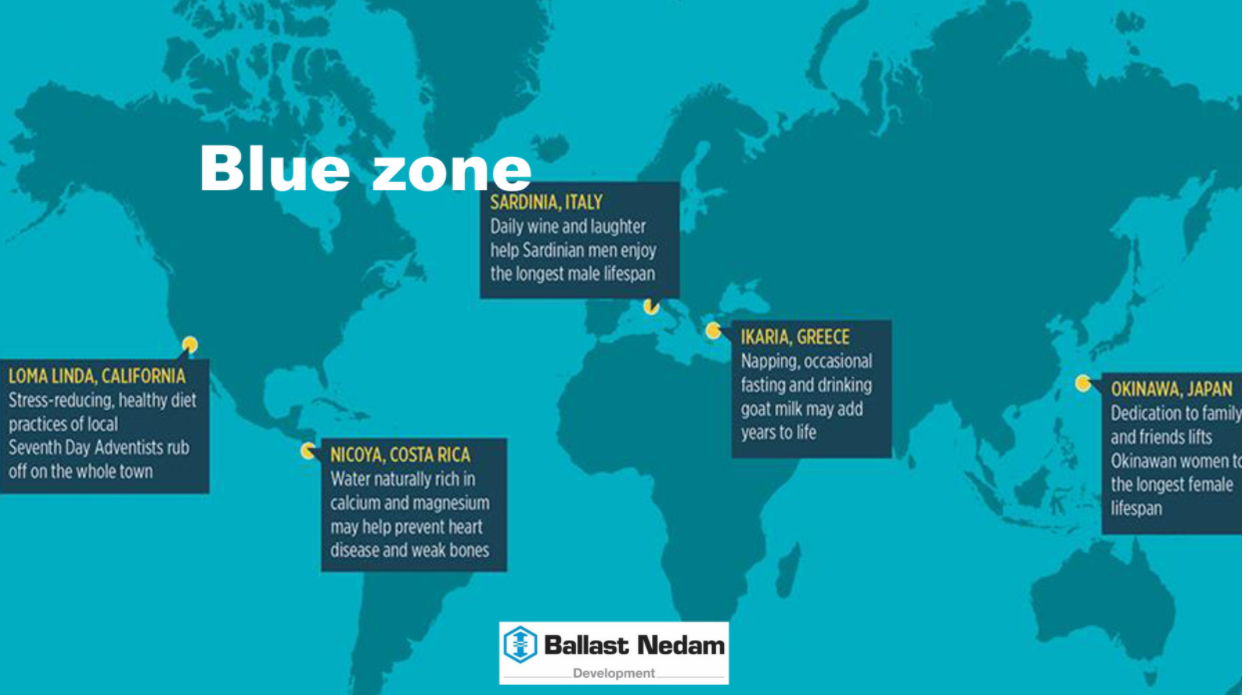 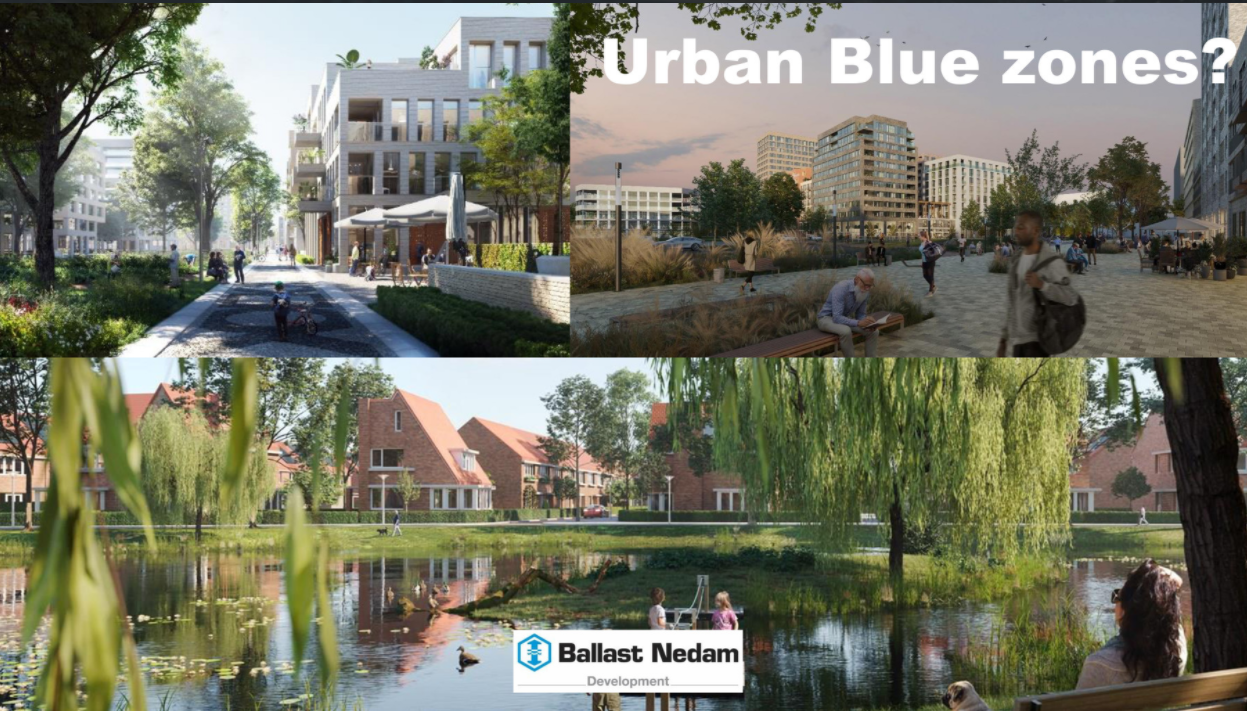 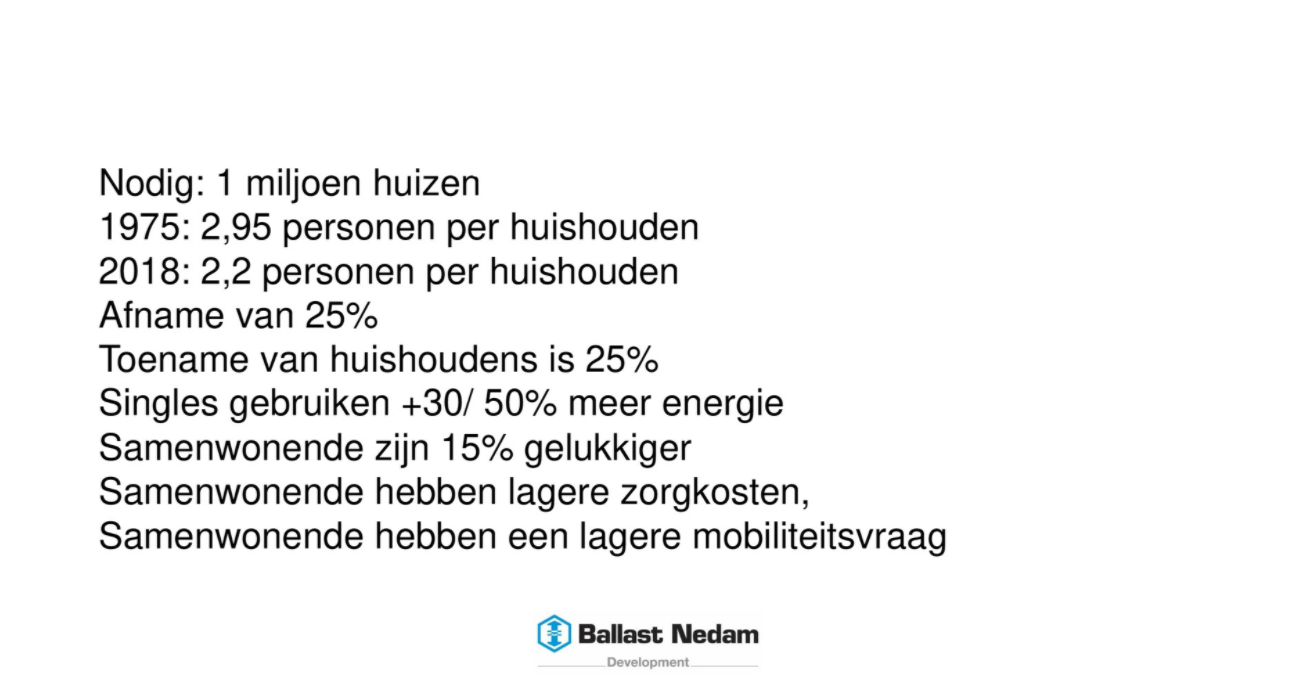 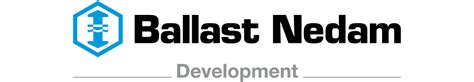 Opdracht vorige week
Een moodboard van jou ideale leefbare klimaat-adaptieve stad!
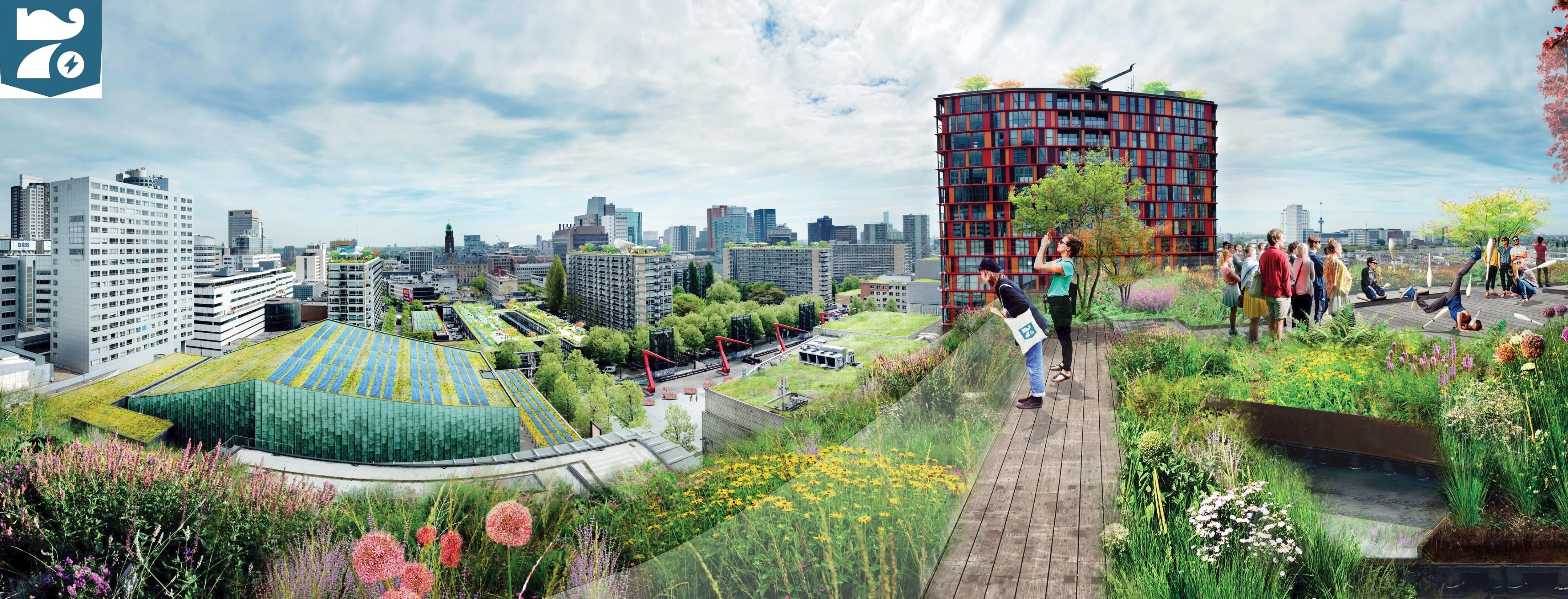 IBS De Leefbare Stad
CO2 Compensatie
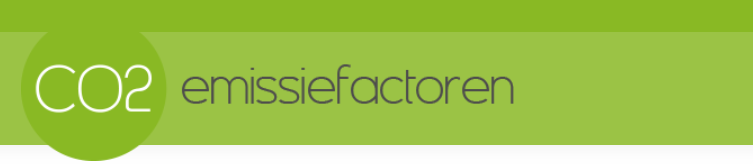 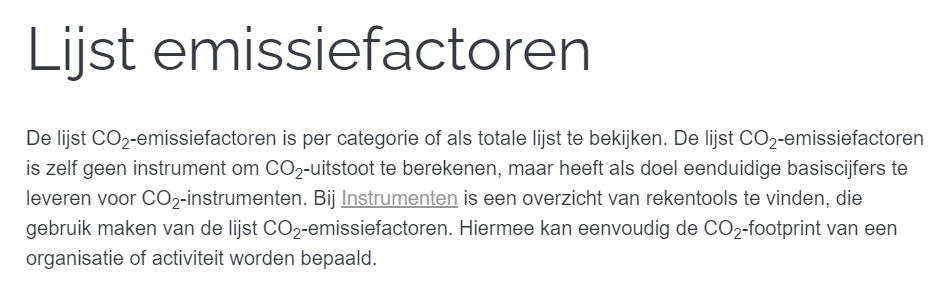 https://www.co2emissiefactoren.nl/
CO2 emissiefactoren
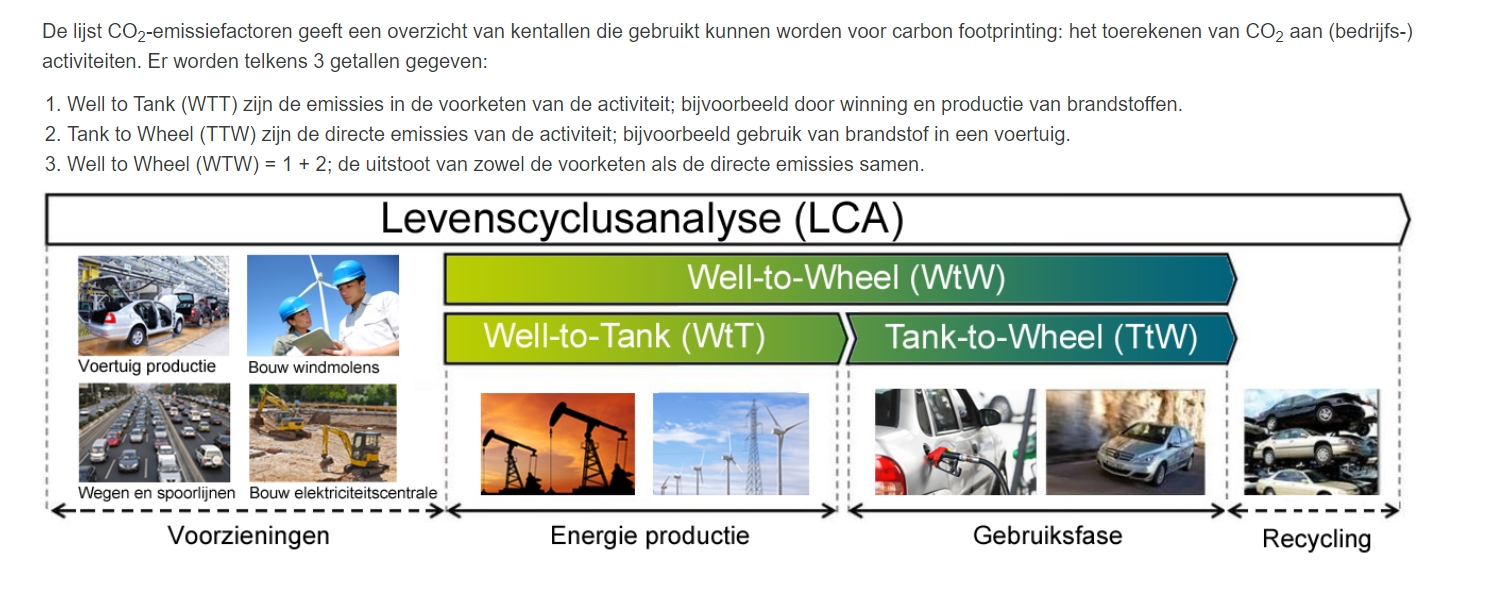 Lijst met emissiefactoren
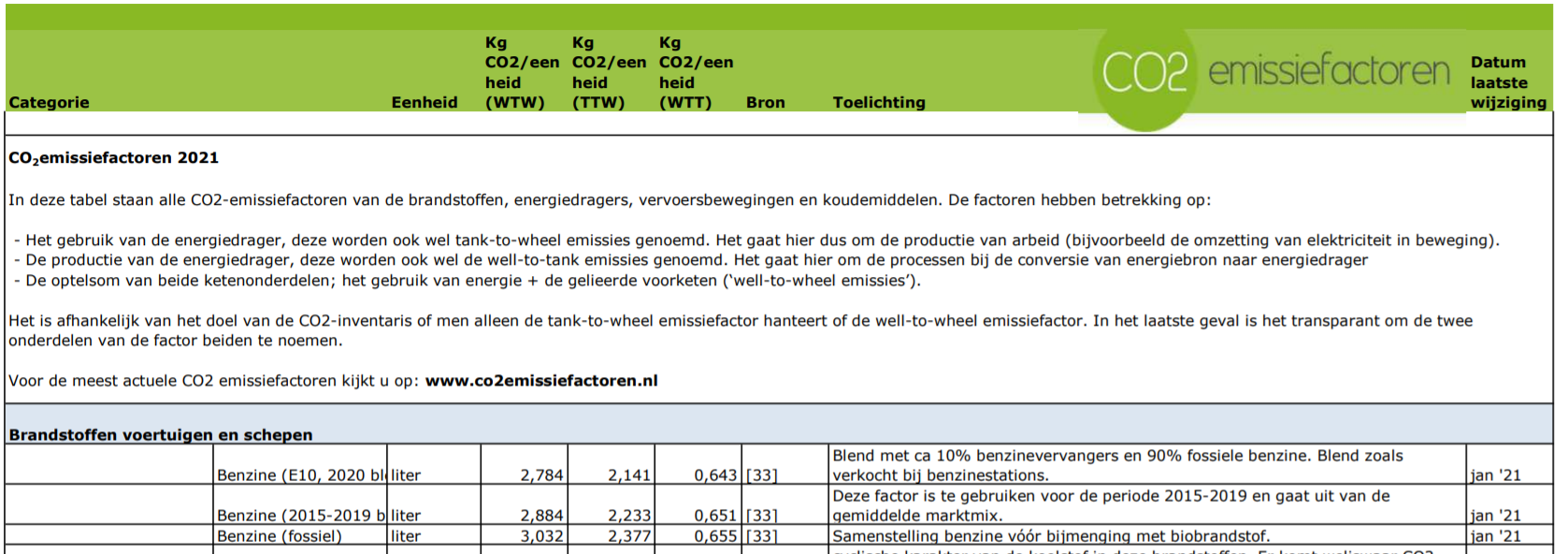 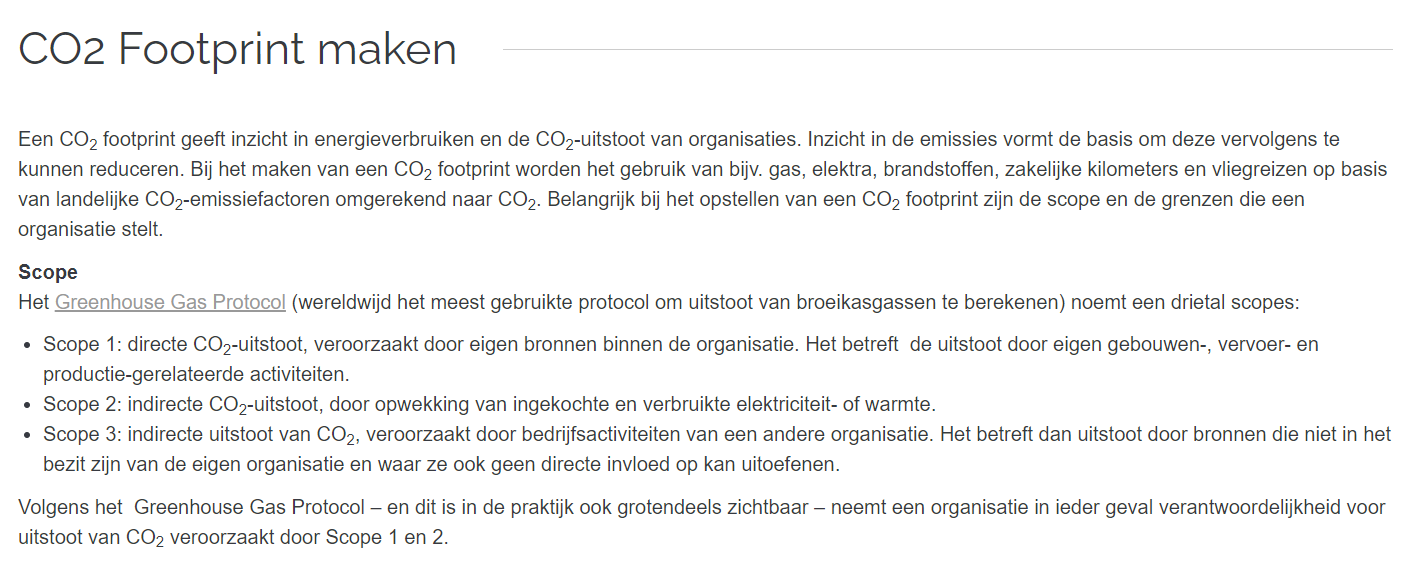 Een aantal beschikbare instrumenten
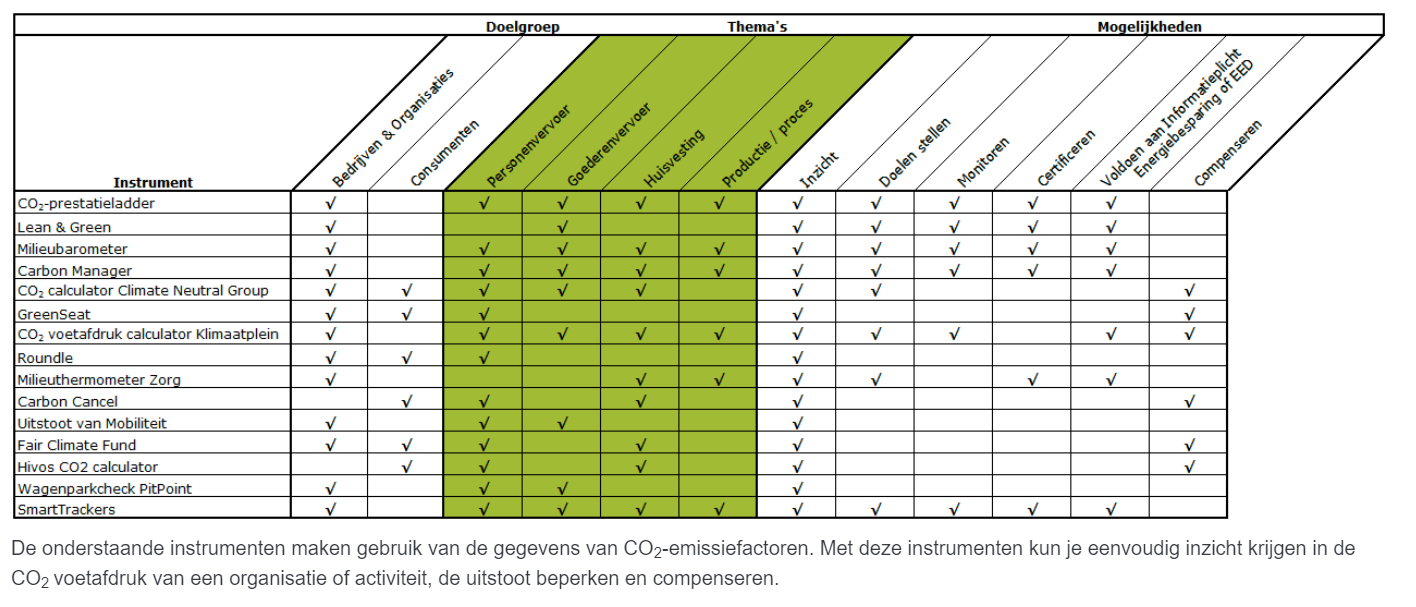 COMPENSATIE
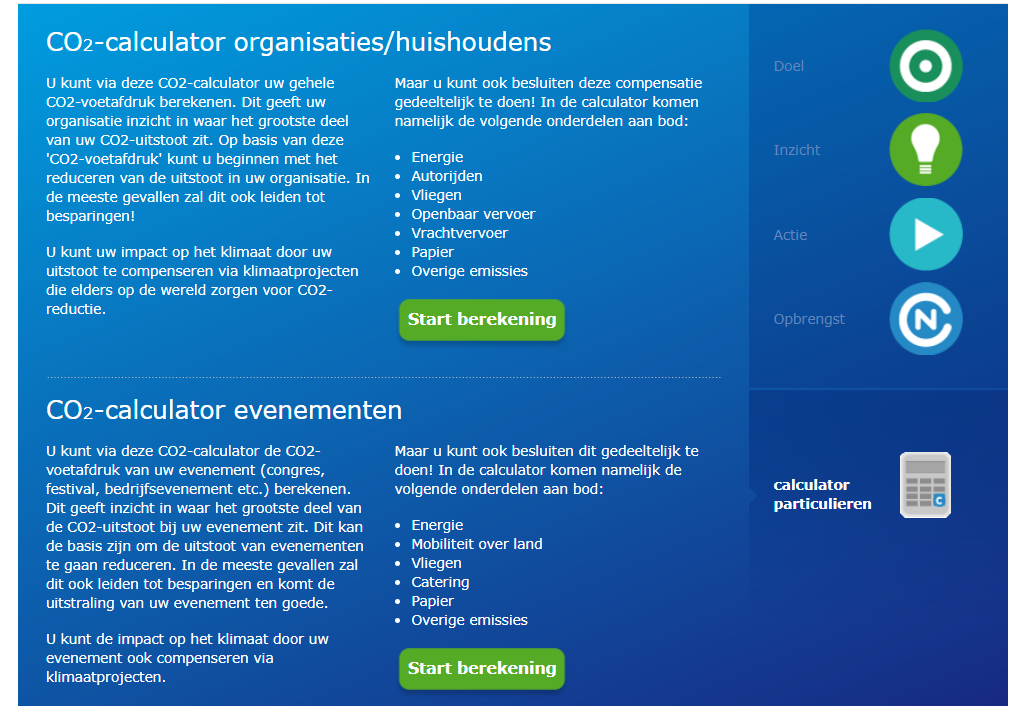 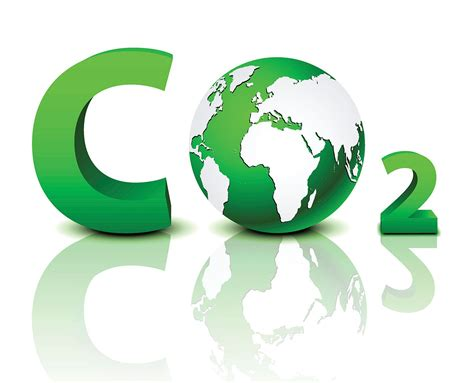 CO2 credits
Voor de veroorzaakte CO2 uitstoot als gevolg van bedrijfsactiviteiten of privé activiteiten is er de mogelijkheid om  dit gedrag te compenseren met CO2-credits. 
De CO2-credits komen voort uit bijvoorbeeld duurzame energie of bosprojecten die elders in de wereld zorgen voor een meetbare en additionele reductie van de uitstoot van broeikasgassen.
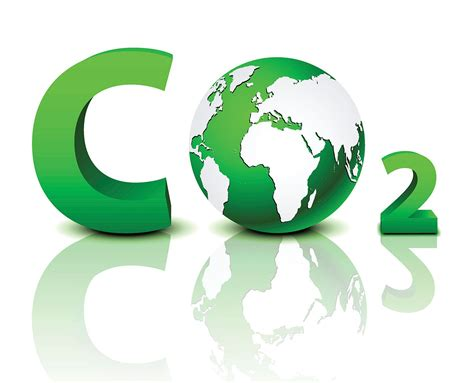 VER’s
Onafhankelijke partijen verifiëren de reductie bij projecten, waarna Verified Emission Reductions (VER’s) ontstaan. 
Een VER staat voor één ton additionele CO2-reductie als gevolg van het compensatieproject.
Alleen wanneer een compensatieproject bijdraagt aan een aantoonbare, meetbare, permanente, onafhankelijk geverifieerde en toegevoegde reductie van de uitstoot van broeikasgassen, kunnen er VER’s uit worden ‘gewonnen’. 
Eigenaren van compensatieprojecten administreren hun VER’s officieel bij een onafhankelijk administratiekantoor of ‘Clearing House’.
VER’s worden uit die administratie gehaald wanneer een organisatie ze heeft ingezet ter compensatie van veroorzaakte CO2-uitstoot.
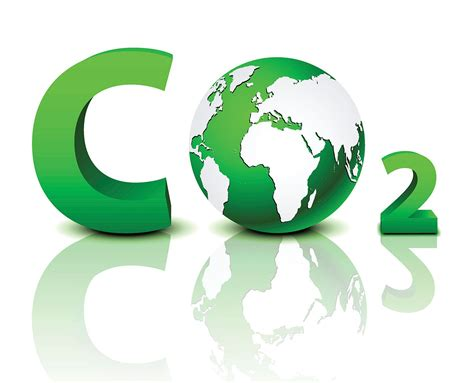 Compensatieprojecten
Verschillende soorten:
Windenergie
Kleinschalige biogasprojecten
Projecten die het efficiënter koken in huishoudens ondersteunen 
Bevorderen van duurzaam verwerken van compost 
Herbebossingsprojecten die zorgen voor een additionele en verifieerbare opname van C (koolstof) in de stam en takken (de biomassa) van bomen in nieuw bos. 
Enz, enz.
Compensatie is een middel geen doel!
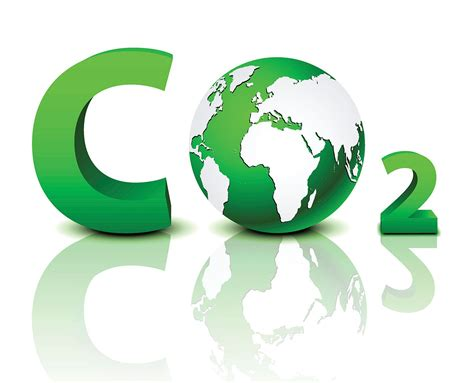 Soorten standaarden
Compensatieprojecten kunnen aan verschillende standaarden voldoen. 
Meest gebruikte standaarden:
Verified Carbon Standard (VCS) 
Meest populair 
Toepasbaar op zowel duurzame energieprojecten als op bosprojecten.
https://verra.org/ 
https://www.carbonfootprint.com/vcs.html
Gold Standard
Ontwikkeld met behulp van het Wereld Natuur Fonds
Legt extra nadruk op een dialoog met betrokken stakeholders 
Verplichte duurzame bijdrage te leveren aan de betrokken lokale bevolking of de omgeving van het compensatieproject. 
https://www.goldstandard.org/
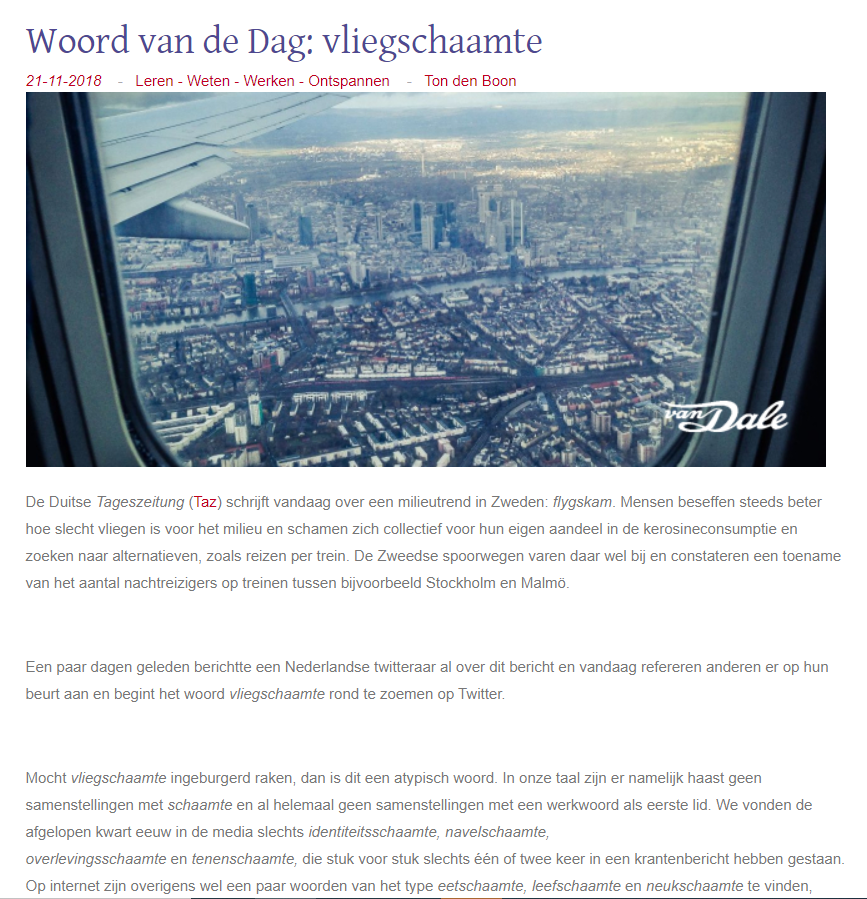 De markt stapt in
Opdrachten
Verdiep je eerst in de emissiefactoren en lijst met instrumenten
Open een aantal instrumenten en kijk welke informatie zij gebruiken 
Welk instrument spreekt je het meeste aan en waarom?
Periode-opdracht Charlotte
Ga op zoek naar voorbeelden in je eigen stad van maatregelen die zijn genomen om jouw leefomgeving klimaatbestendiger te maken. 
Maak eigen foto’s van de voorbeelden. 
Maak een presentatie van de informatie die je hebt gevonden en geef een toelichting op de voorbeelden (hoe werkt het én zou je mogelijke aanvullingen of alternatieven kunnen bedenken). 
Iedere week presenteert een van jullie zijn bevindingen (we maken vandaag een planning)
Presentatie duurt minimaal 15 minuten en heeft én bevat daarnaast een korte opdracht voor de groep(sleden)
Planning:
4-11: Levi & Reinier & Yord
De volgende stap
Veel theorie en ideeën besproken; de hoogste tijd om de vertaling te maken naar de praktijk. 
Opdracht: Werk een excursie uit in je eigen plangebied voor 4 november as.
Laat in het veld zien waar de uitdagingen/problemen liggen. 
Geef aan op welke manier jij/jullie invulling willen geven aan de klimaatadaptatie-opgave.
We gaan op pad met de fiets